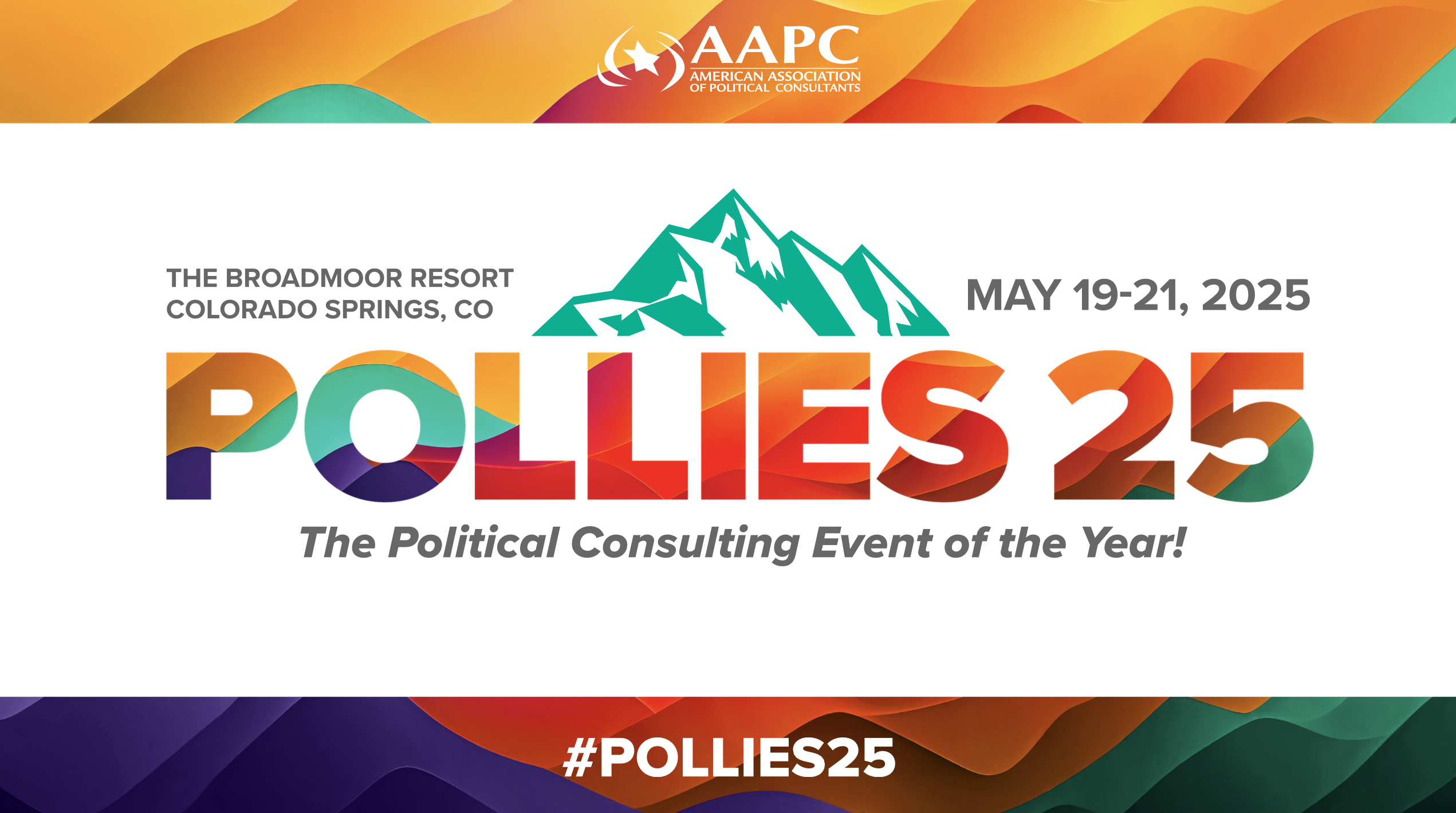 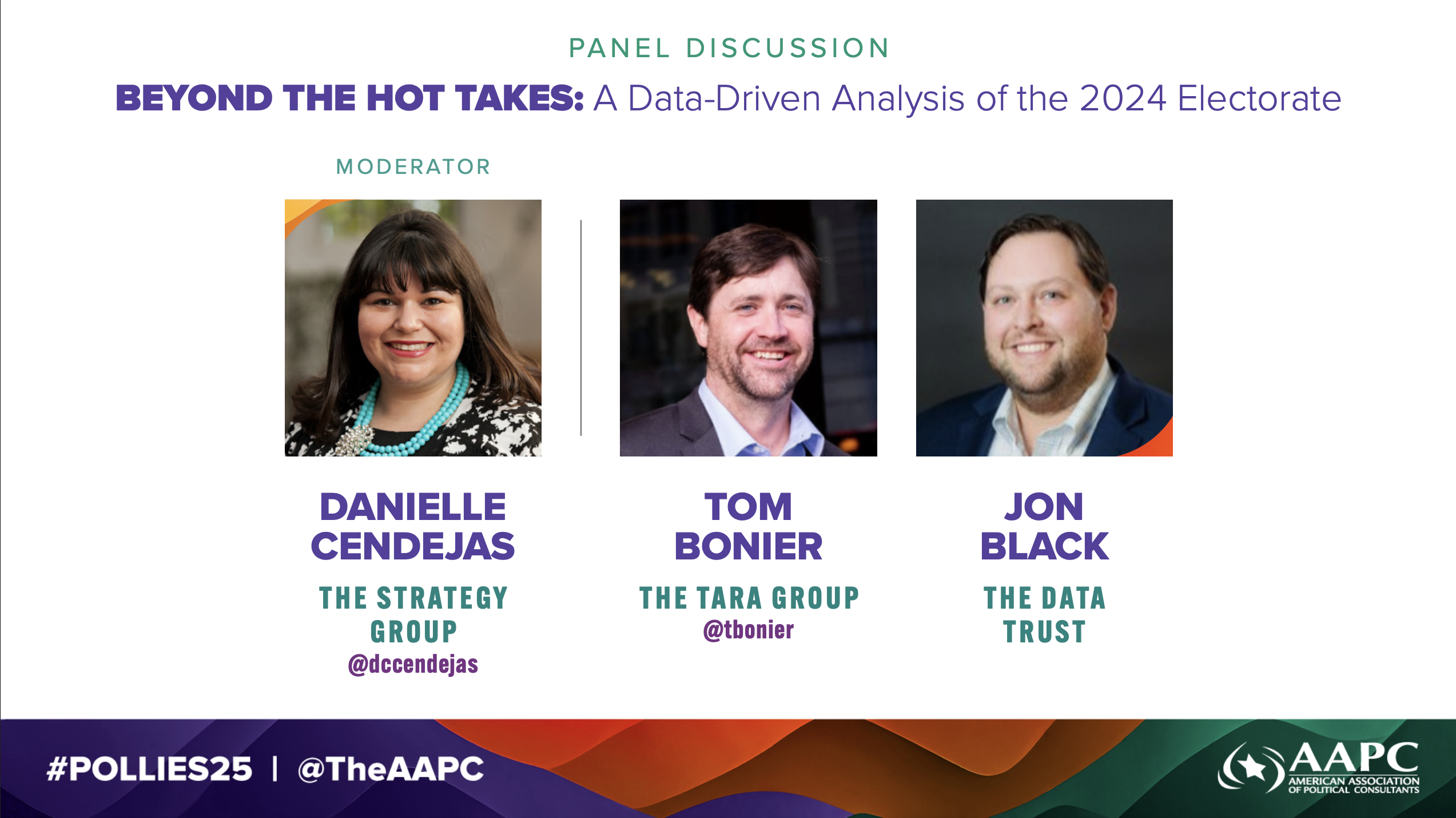 REGISTRATION AND TURNOUT TRENDS
(2020-2024)
VOTER REGISTRATION CHANGES 2020-2024
The Dem share of registered voters dropped in 4 of 4 states
The Unaffiliated share increased in all 4 states
The GOP share outperformed Dems in all 4 states
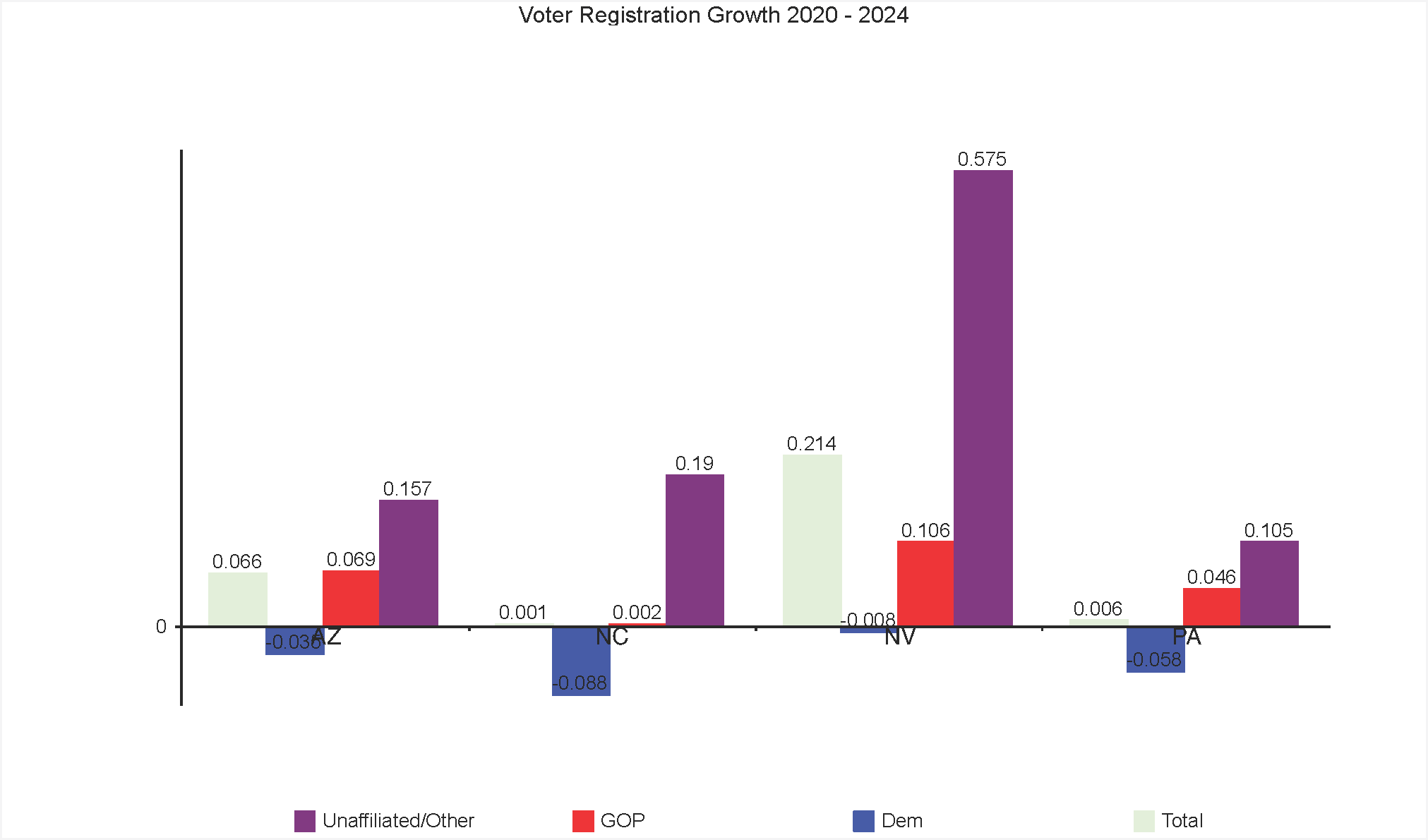 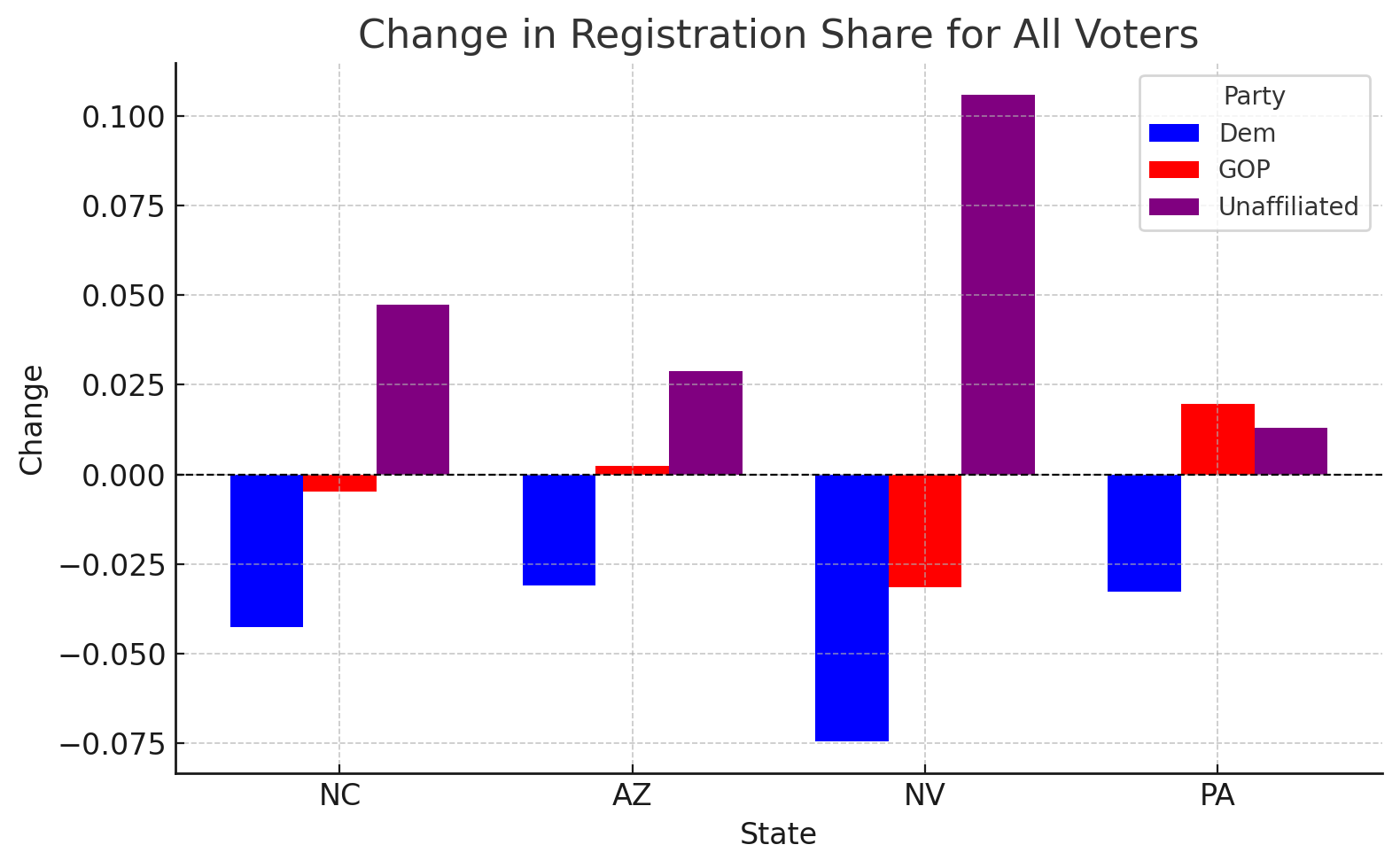 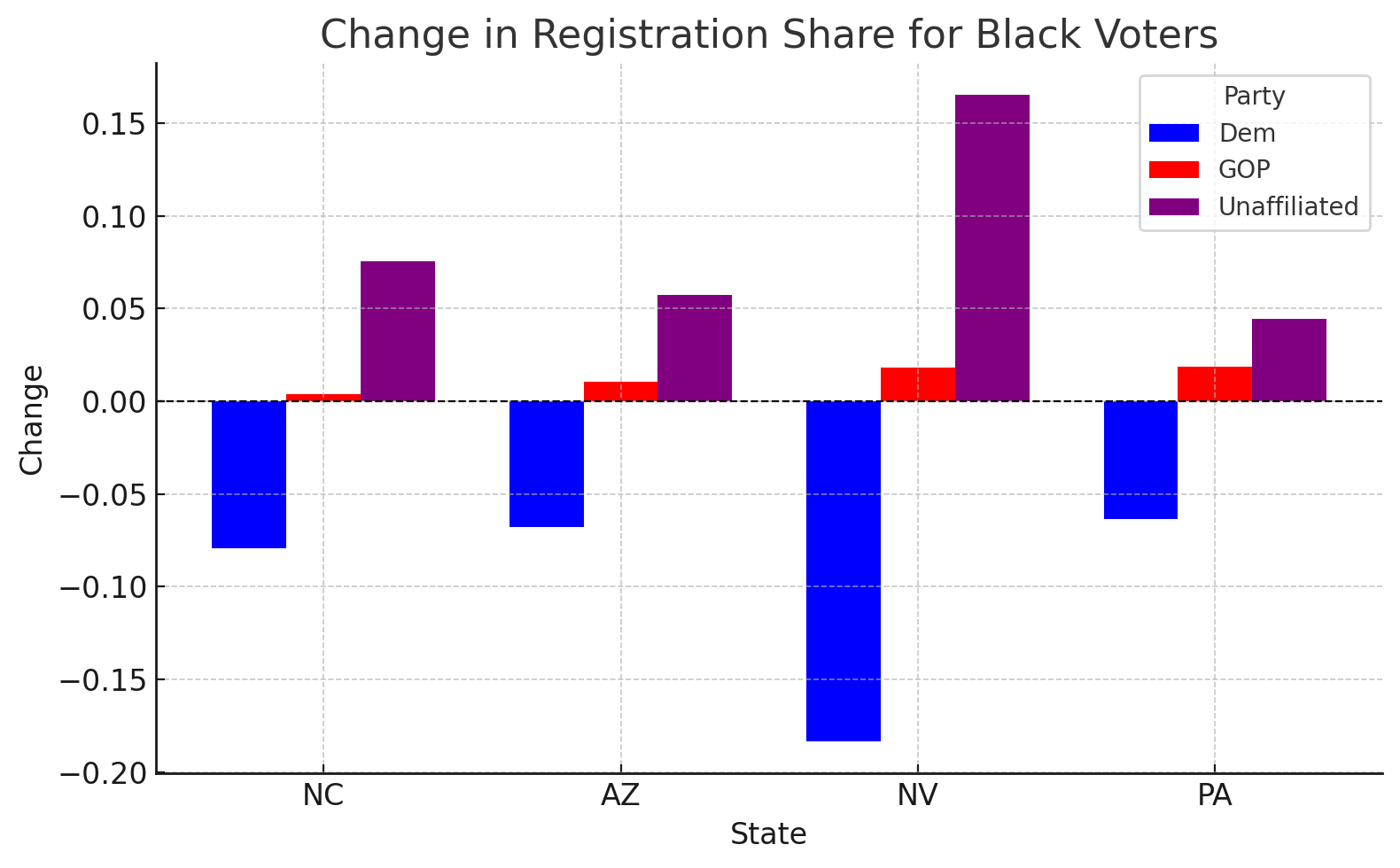 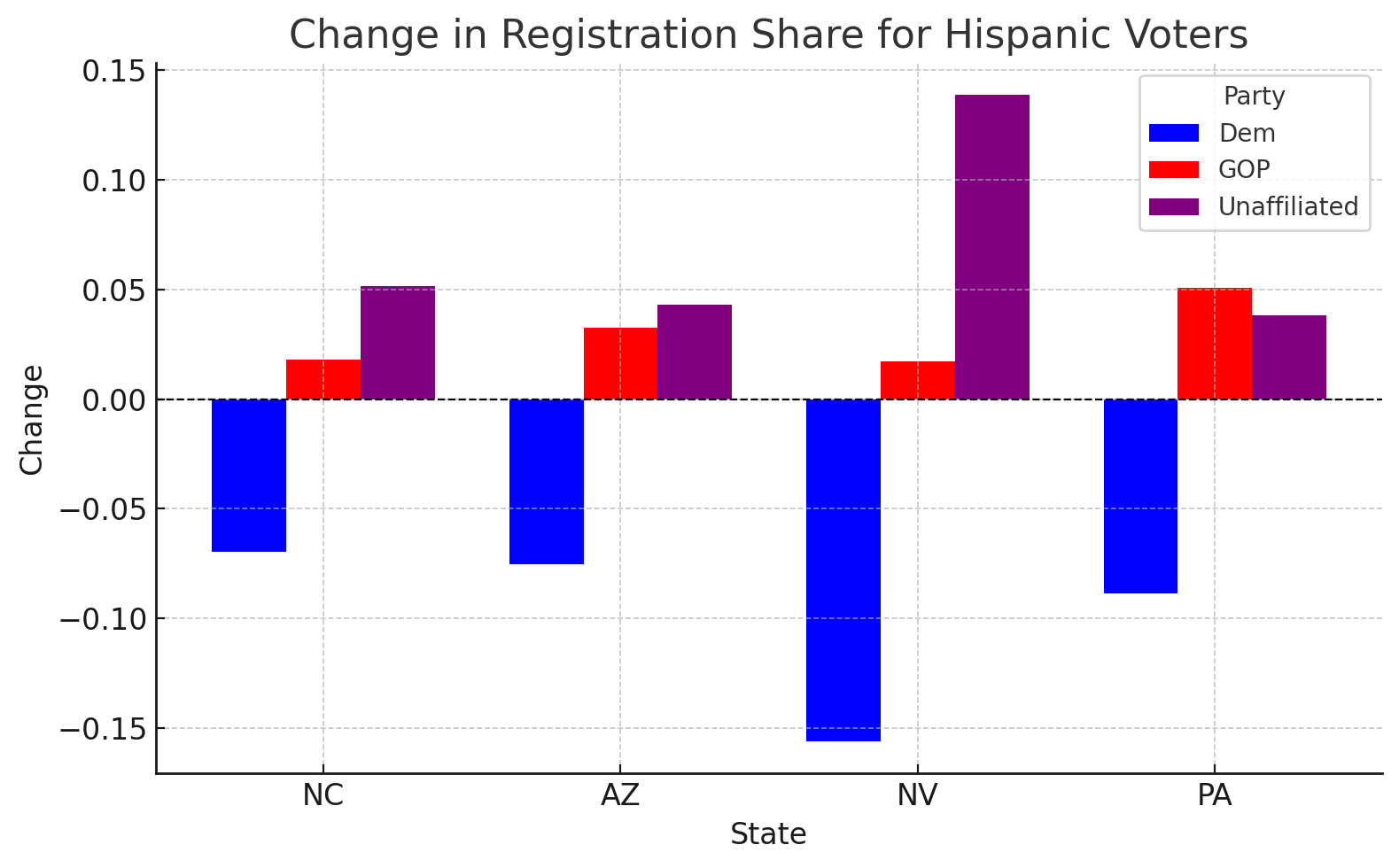 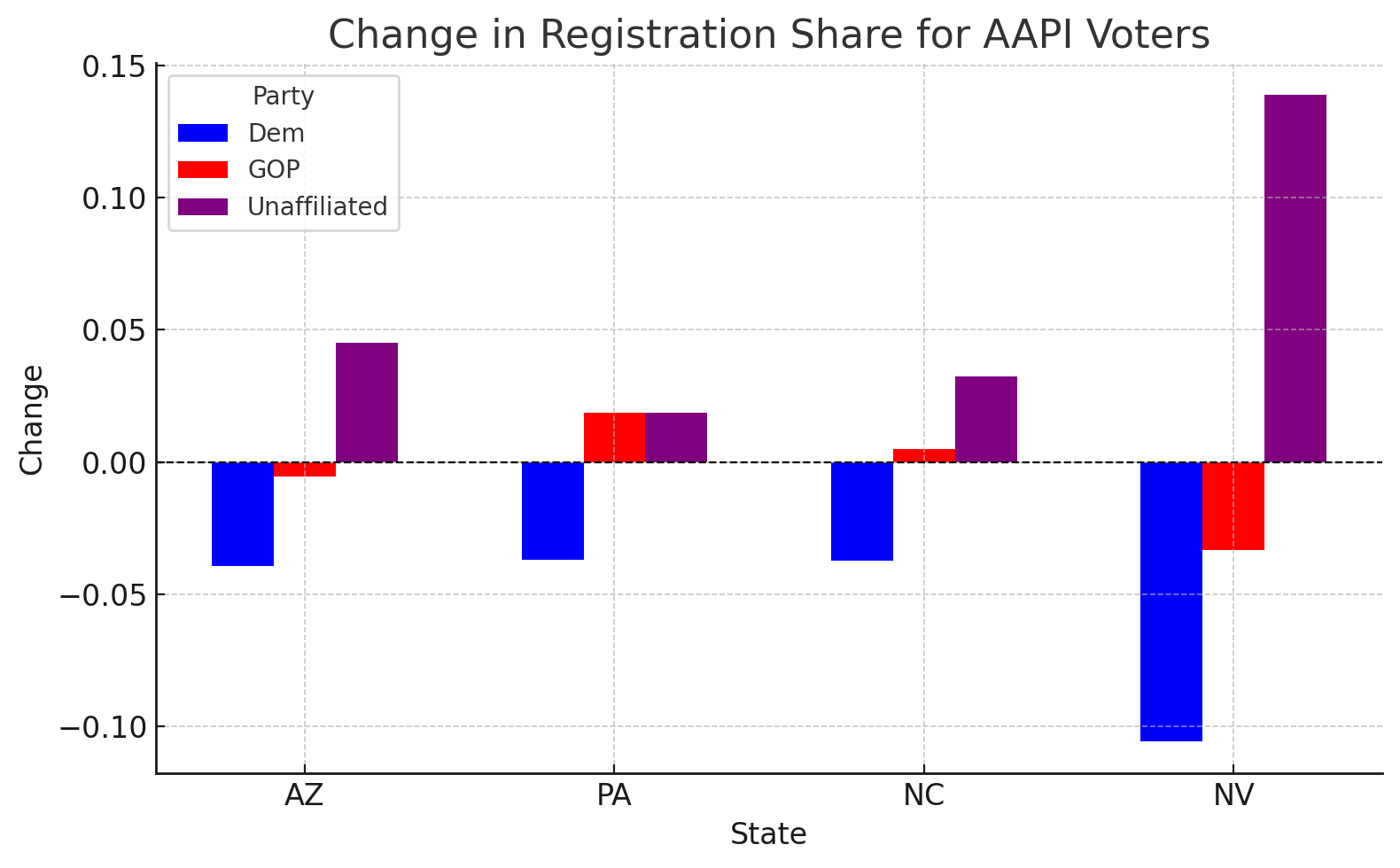 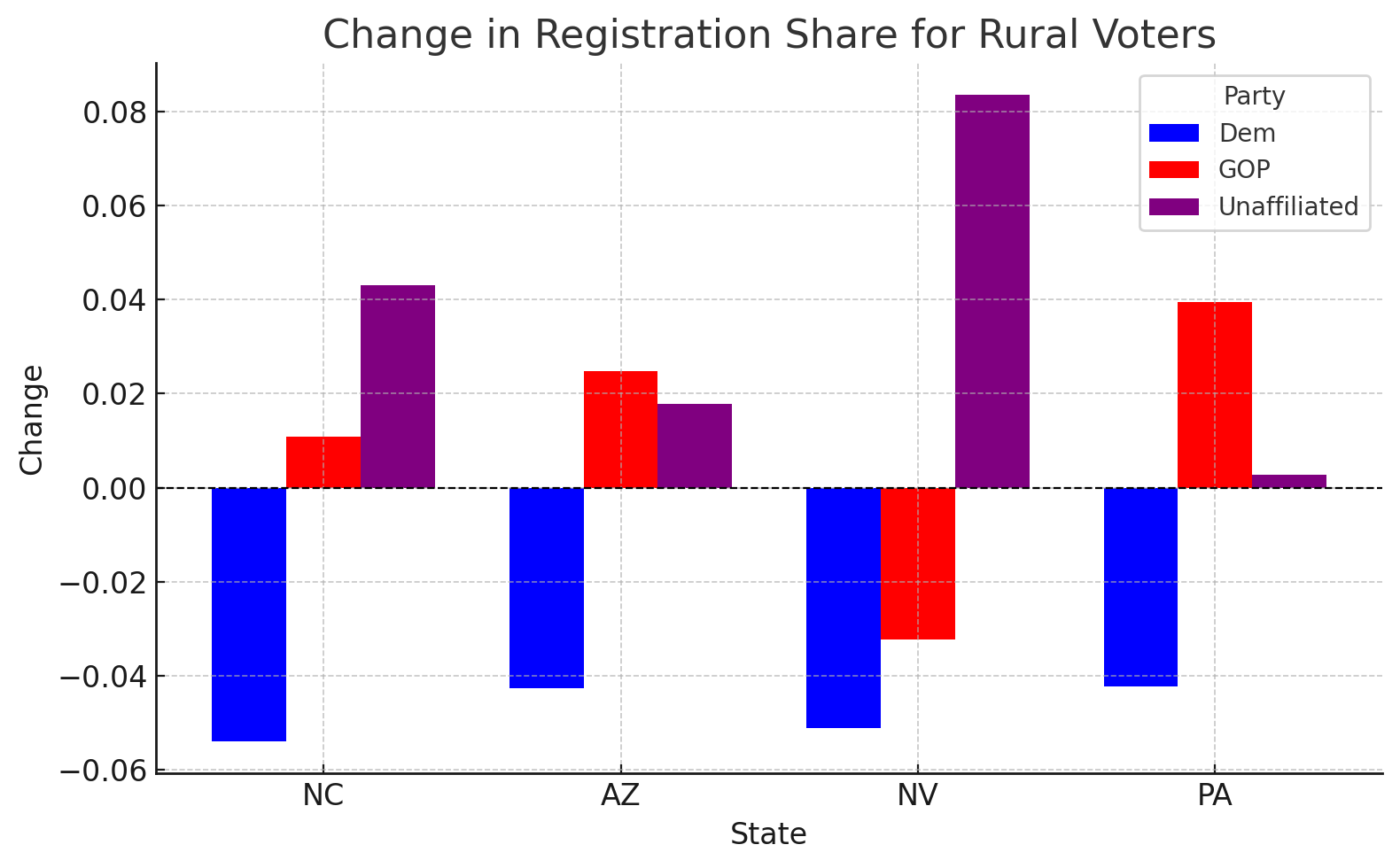 VOTER TURNOUT CHANGES 2020-2024
Turnout as a percent of registration dropped in 3 of 4 states, across party lines
Dem turnout dropped by more than GOP turnout in 3 of 4 states, but the difference was <1% in every state but AZ
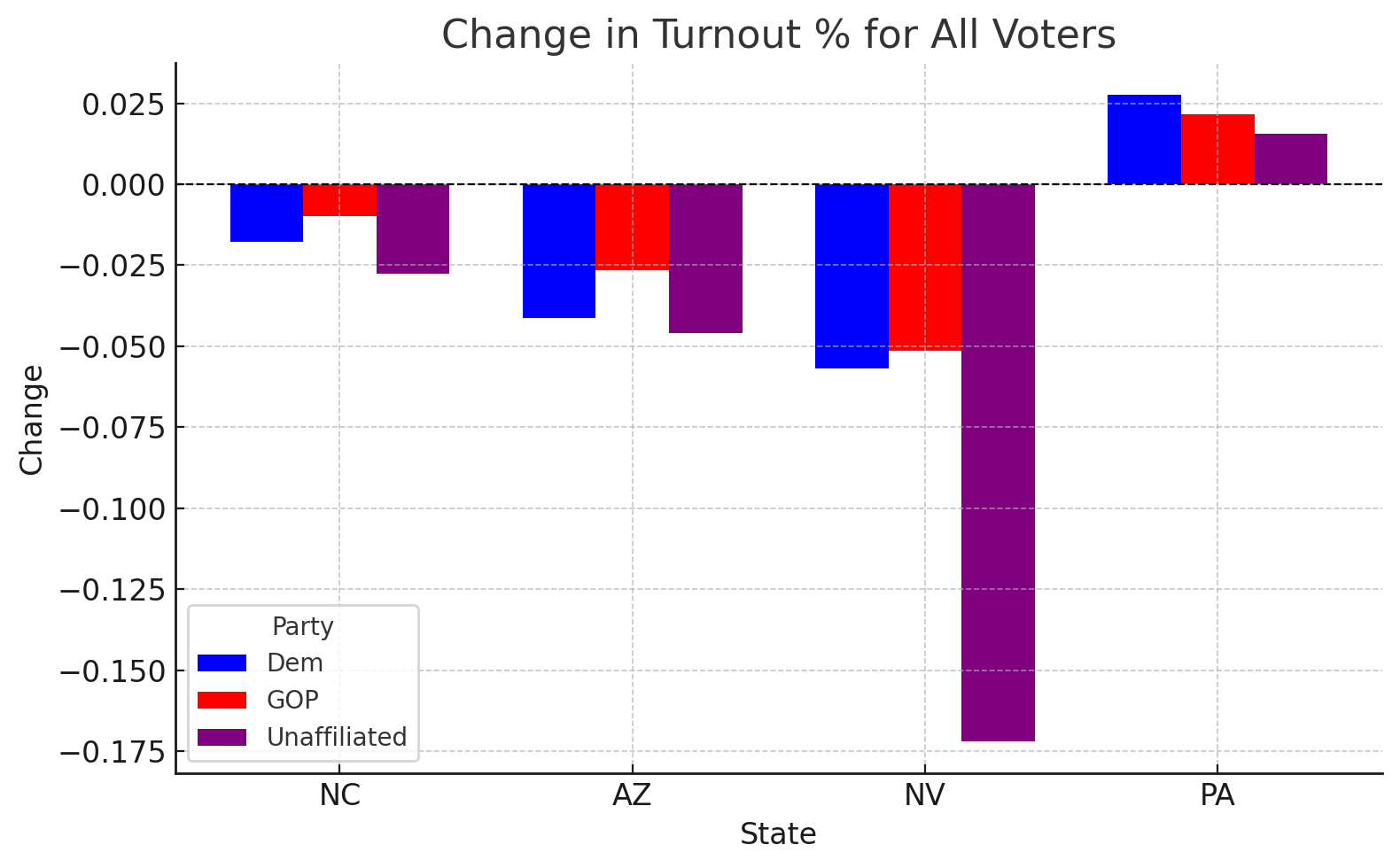 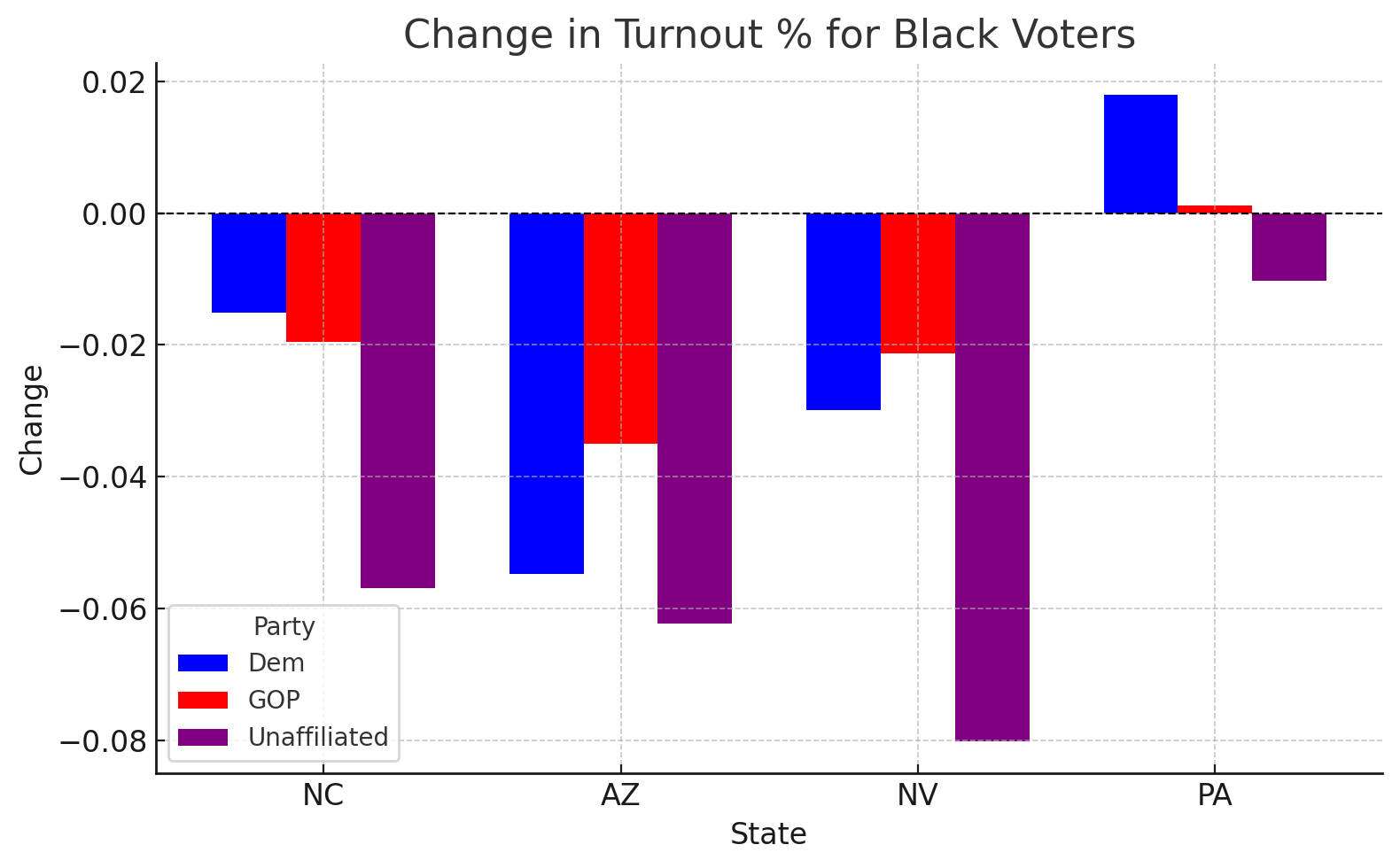 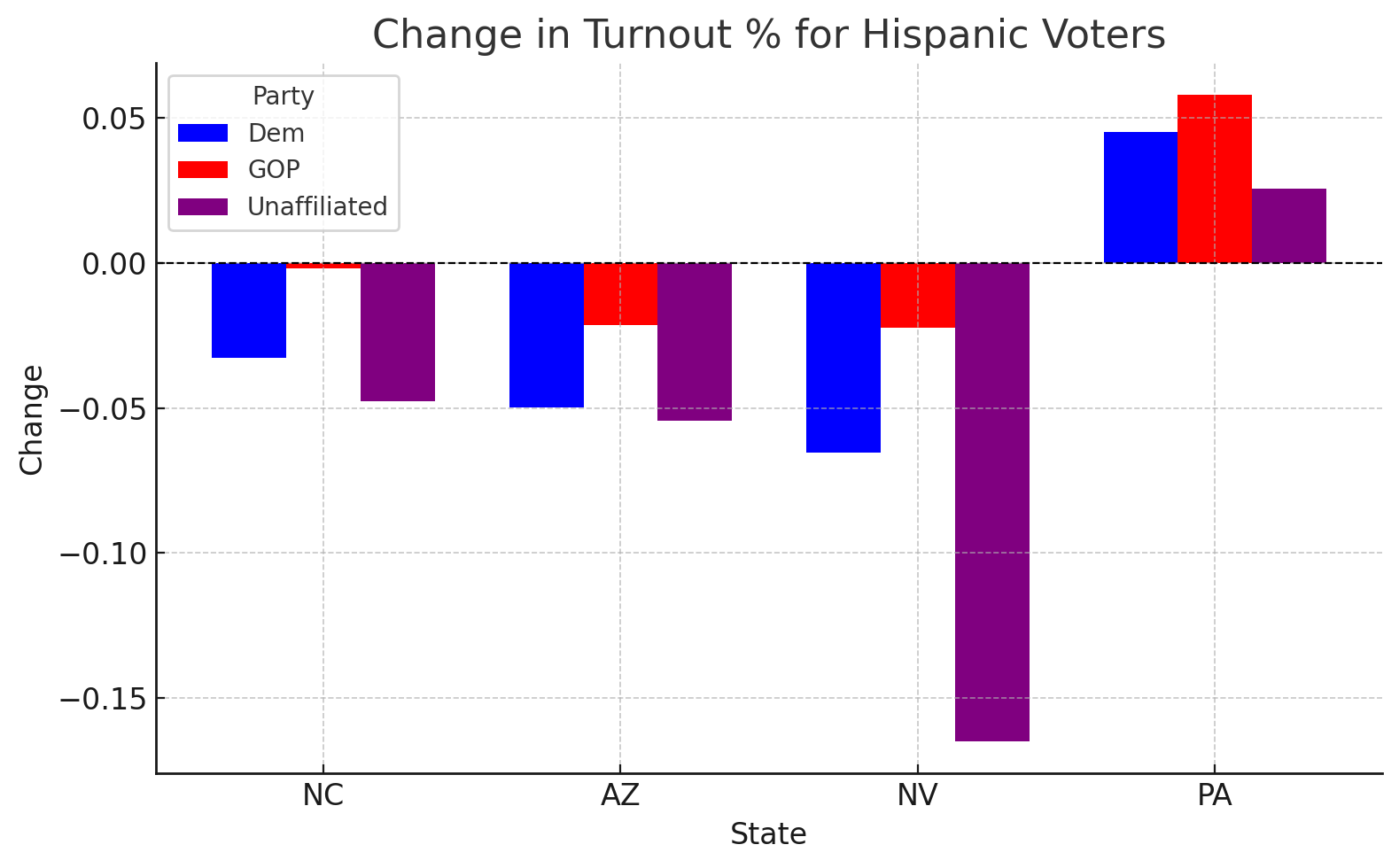 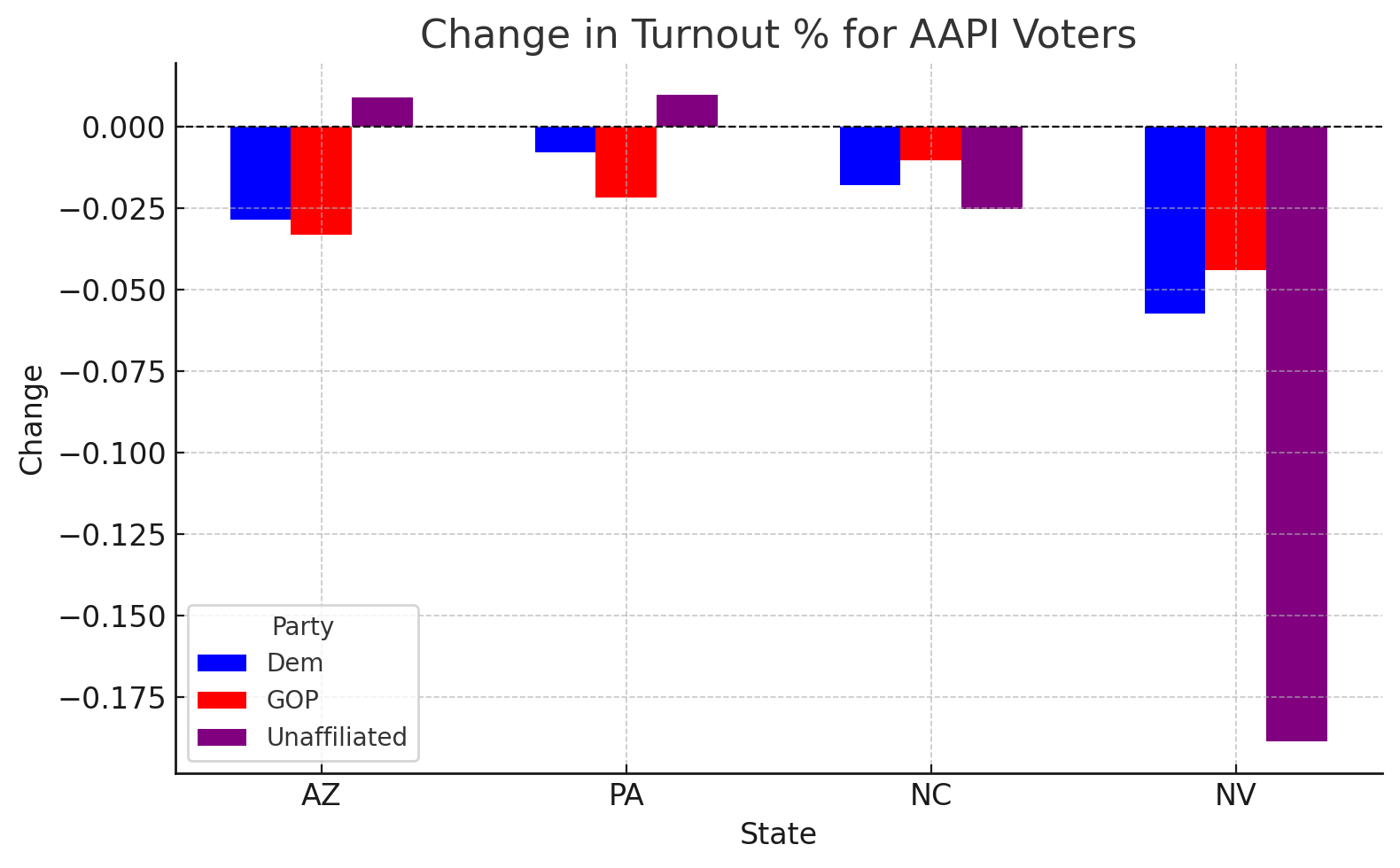 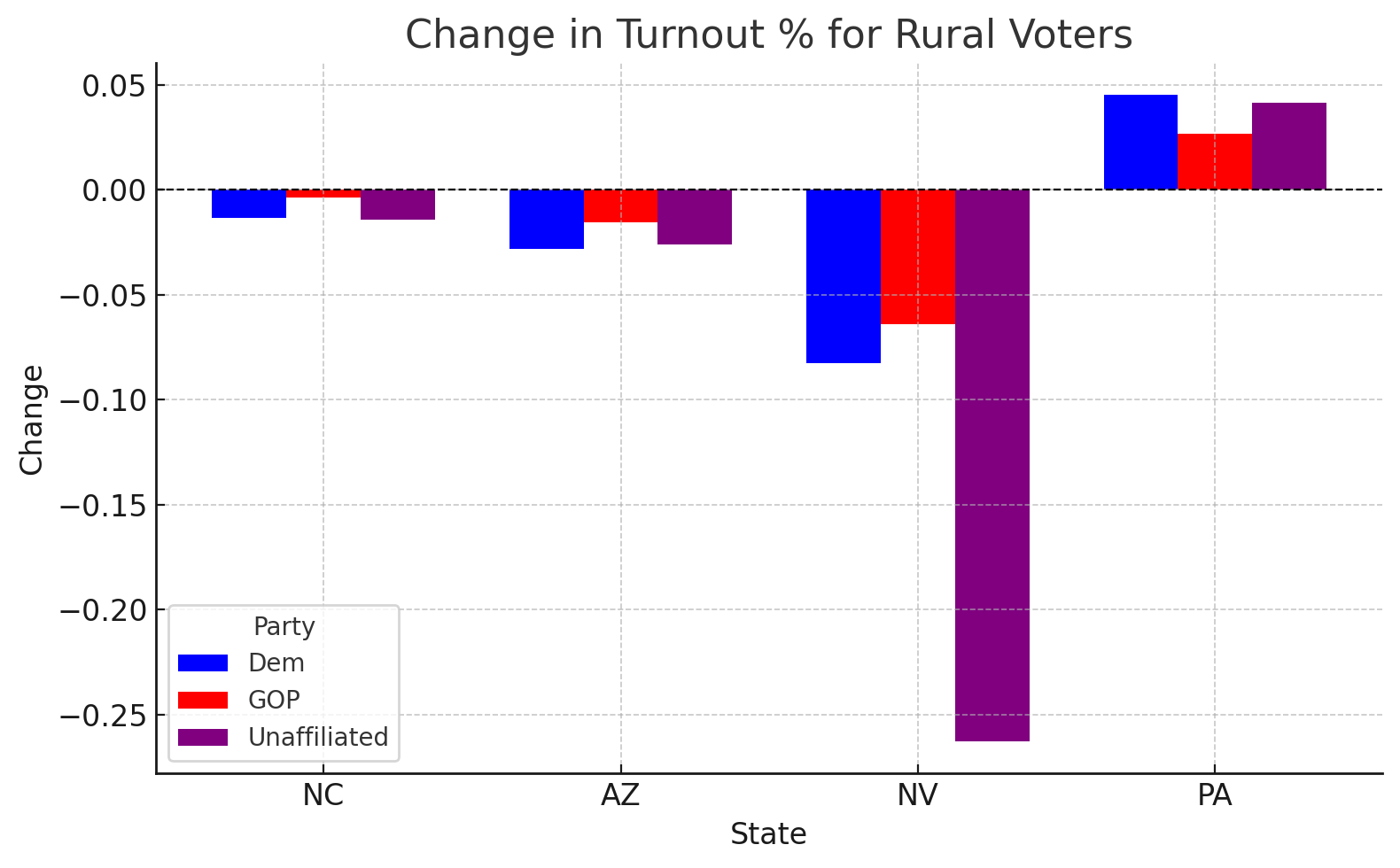 ELECTORATE SHARE CHANGES 2020-2024
The biggest increases in electorate share came from unaffiliated voters in 3 of 4 states
The biggest drops in electorate share came from Dems in 4 of 4 states
The changes in electorate share closely mirrored the changes in registration share
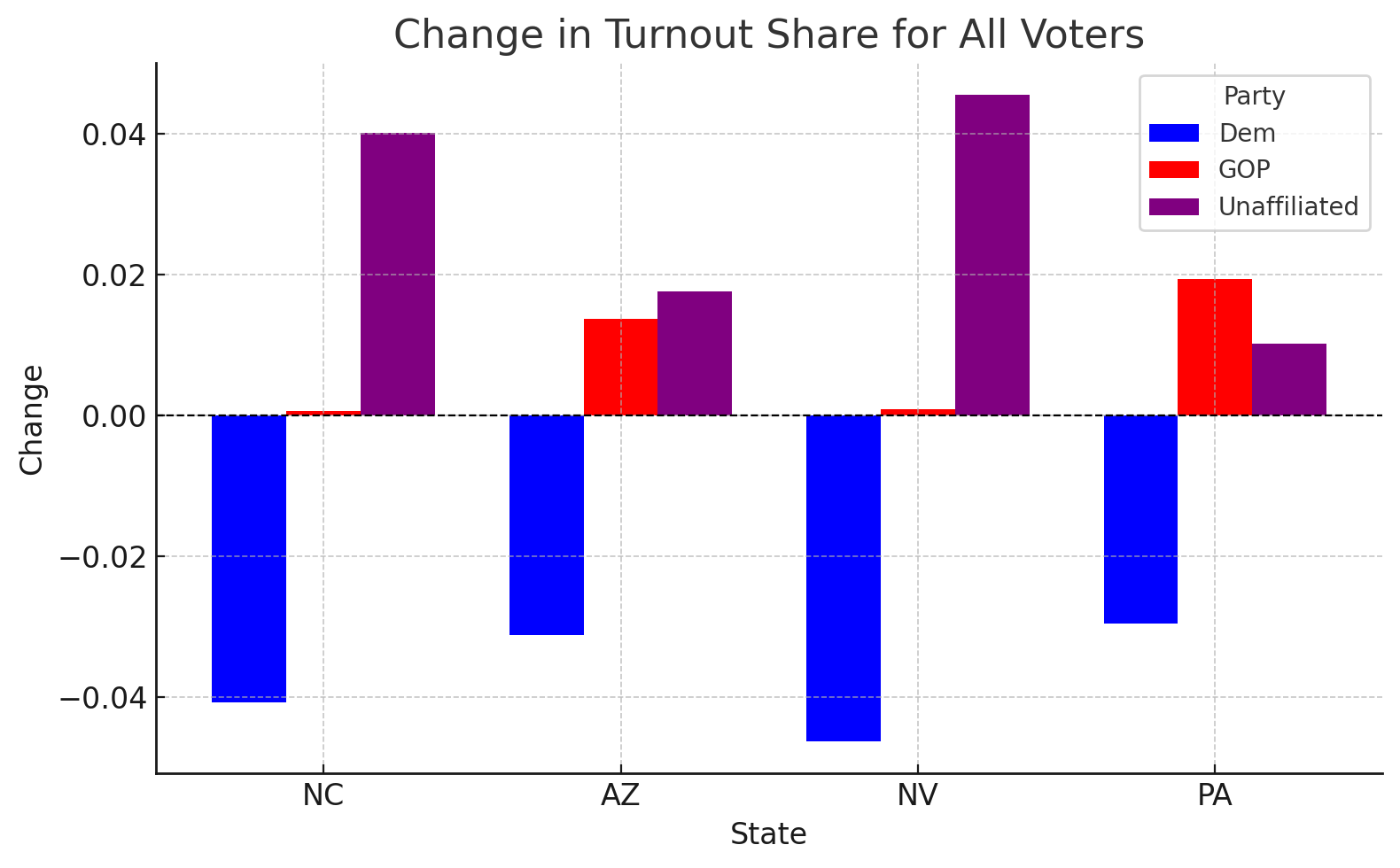 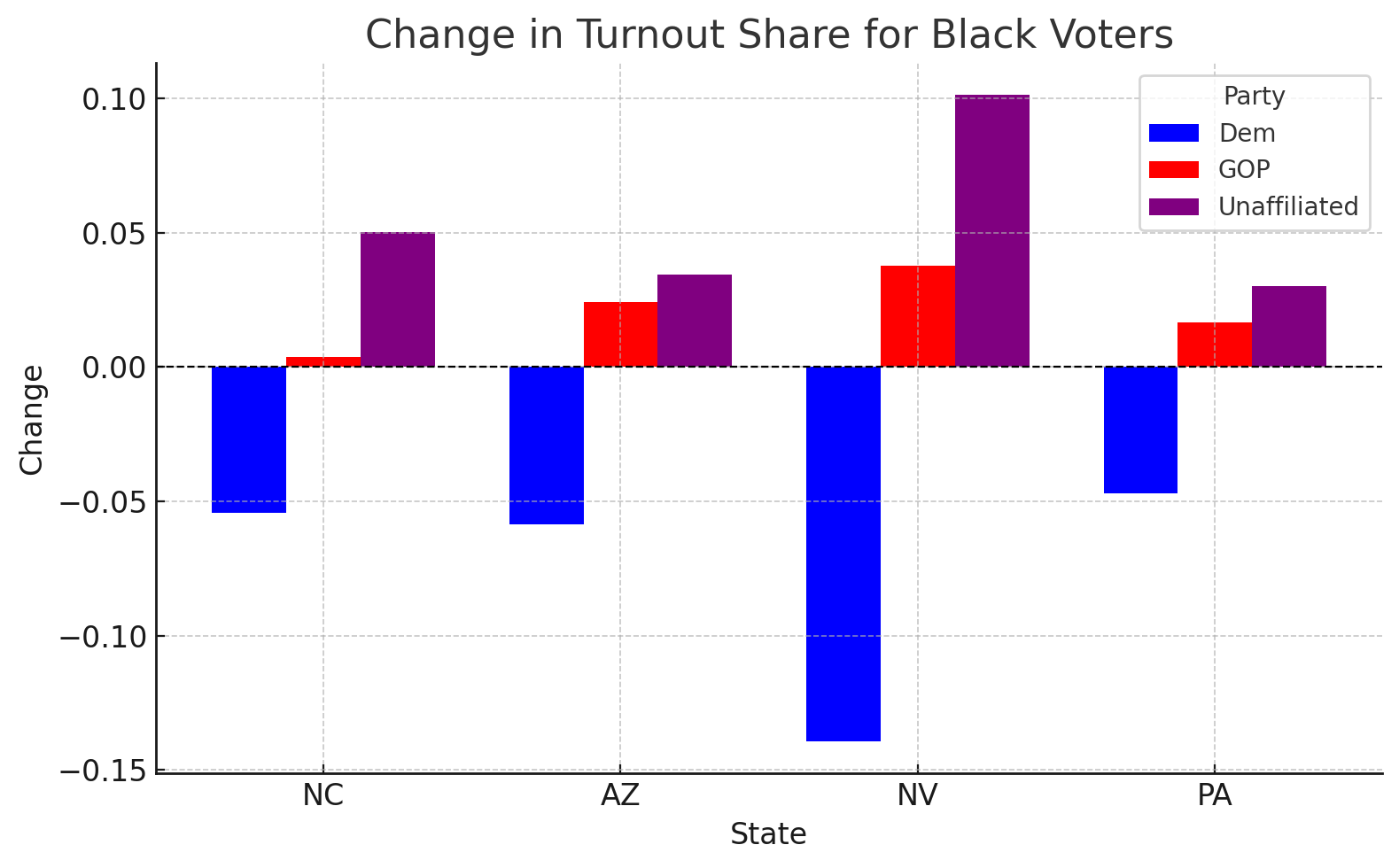 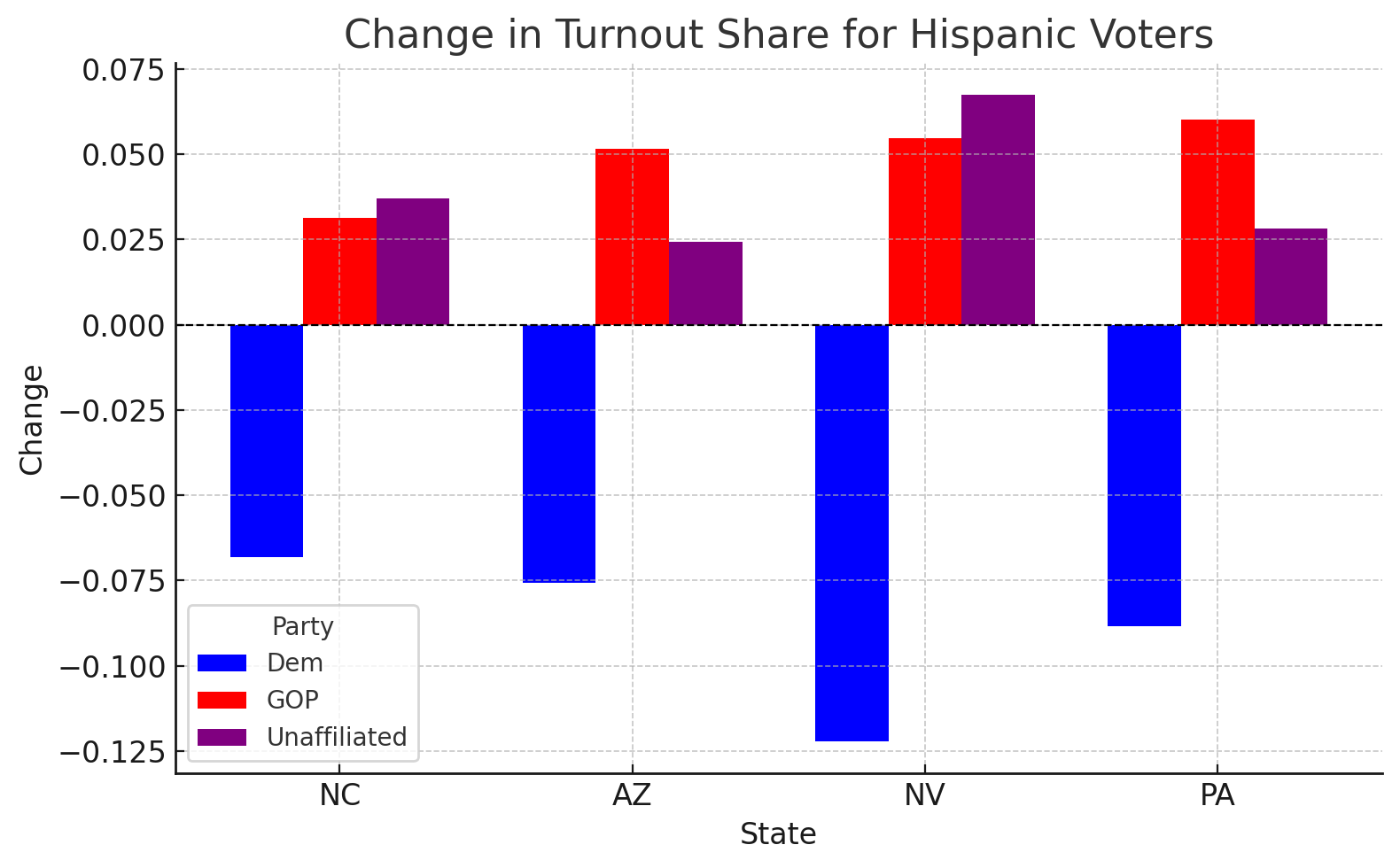 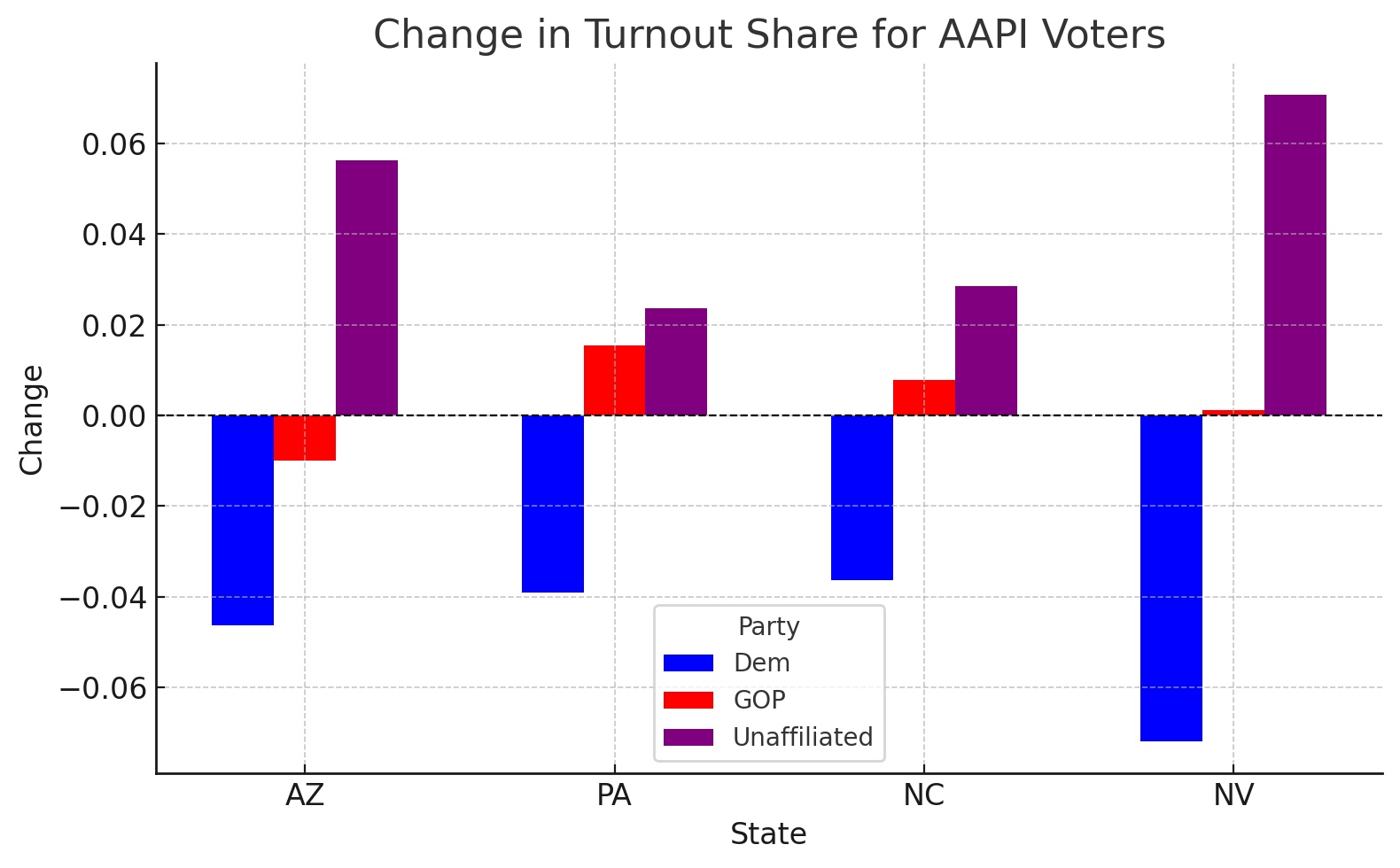 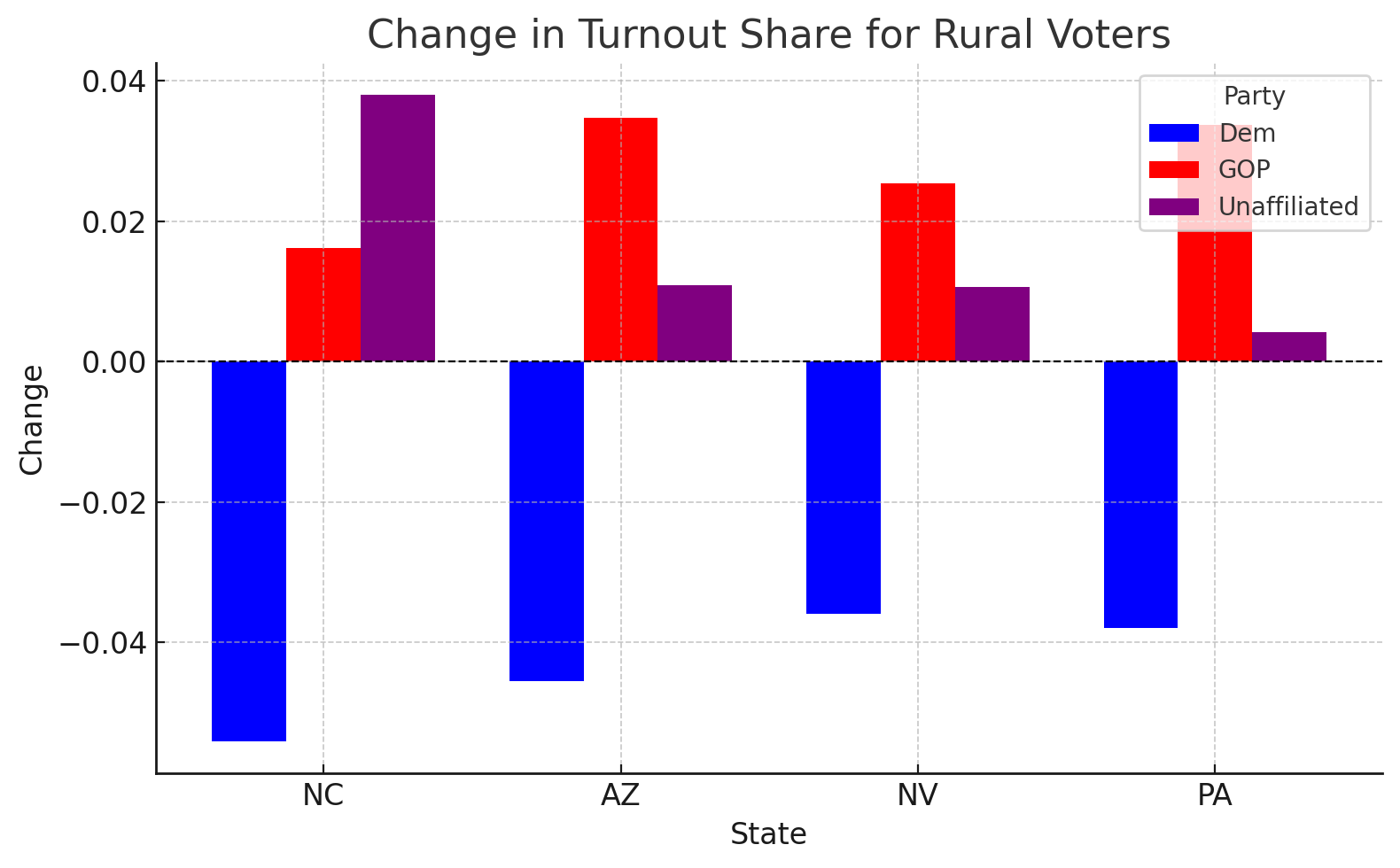